Chapter 15
Activating the Adaptive Immune System: Role of Non-receptor Tyrosine Kinases
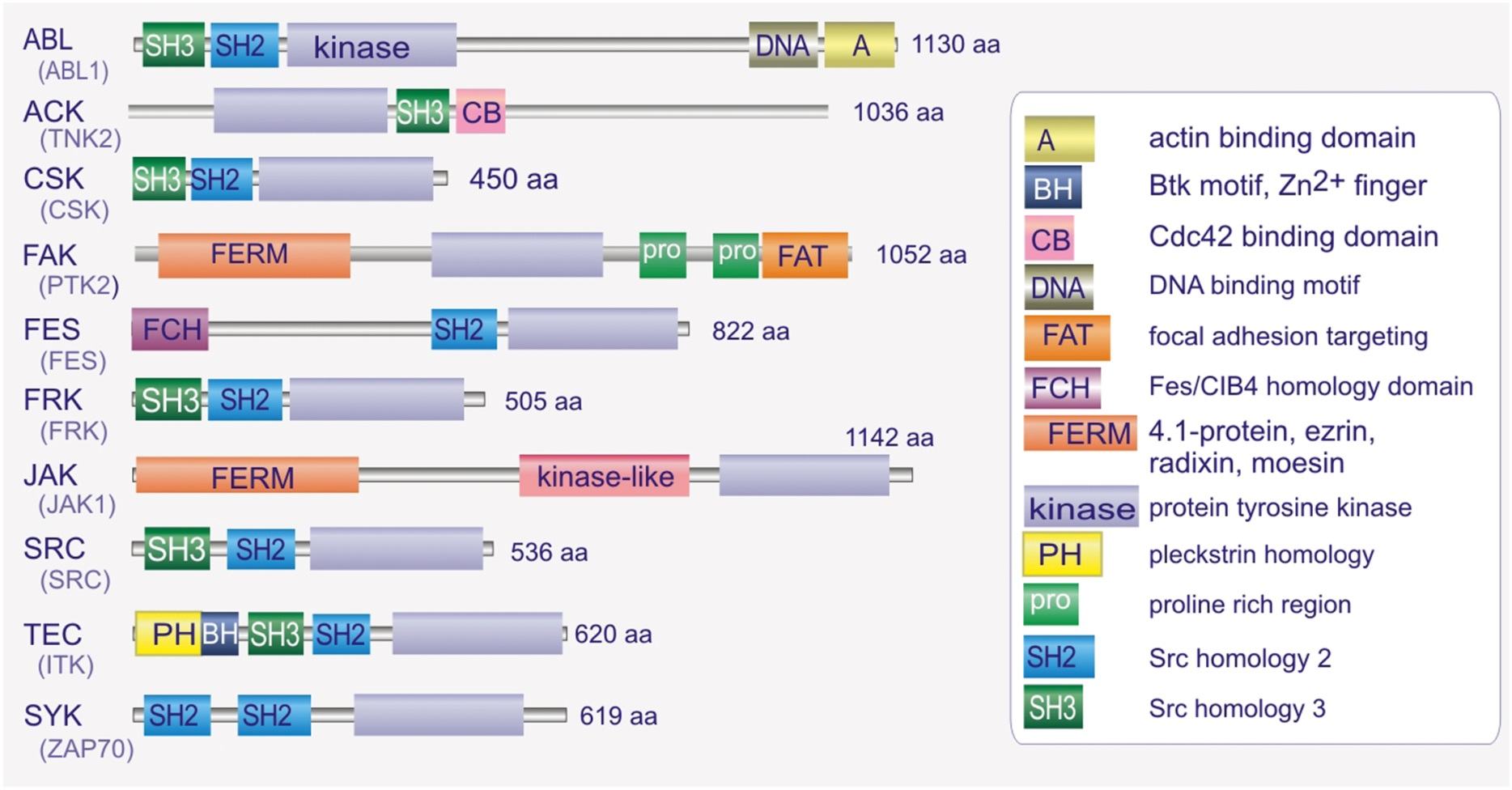 Figure 15.01
Copyright © 2016 Elsevier Inc. All rights reserved.
2
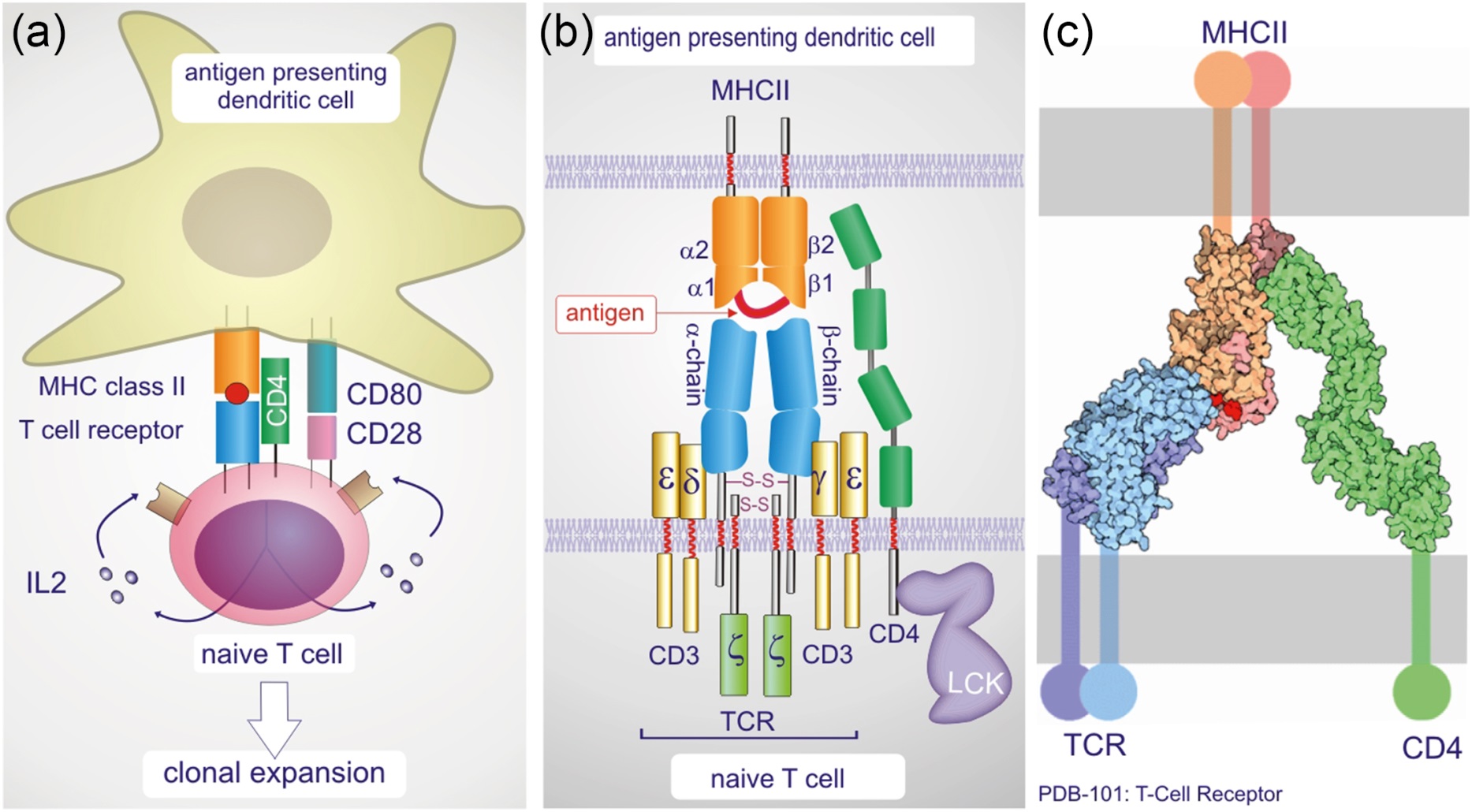 Figure 15.02
Copyright © 2016 Elsevier Inc. All rights reserved.
3
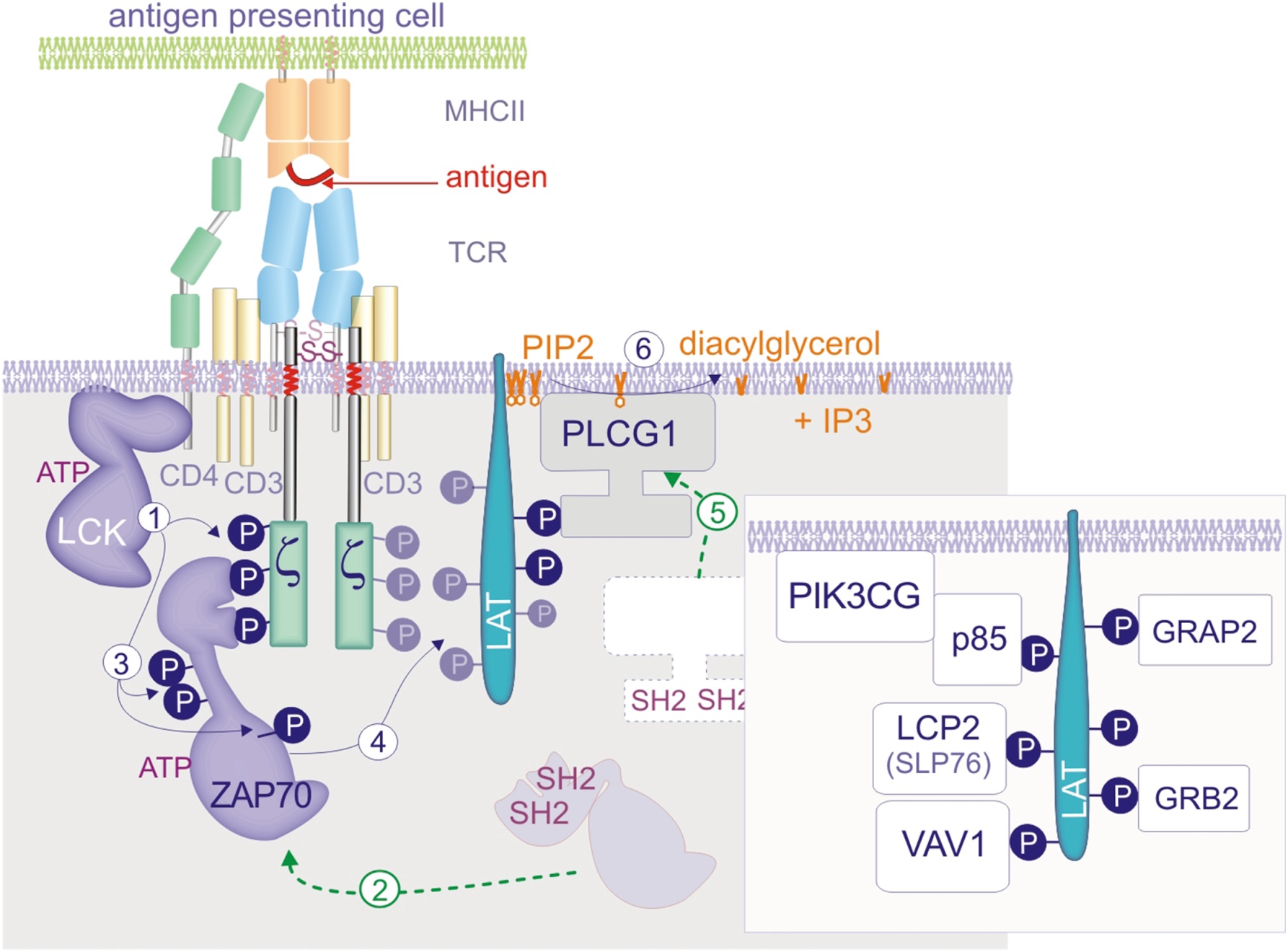 Figure 15.03
Copyright © 2016 Elsevier Inc. All rights reserved.
4
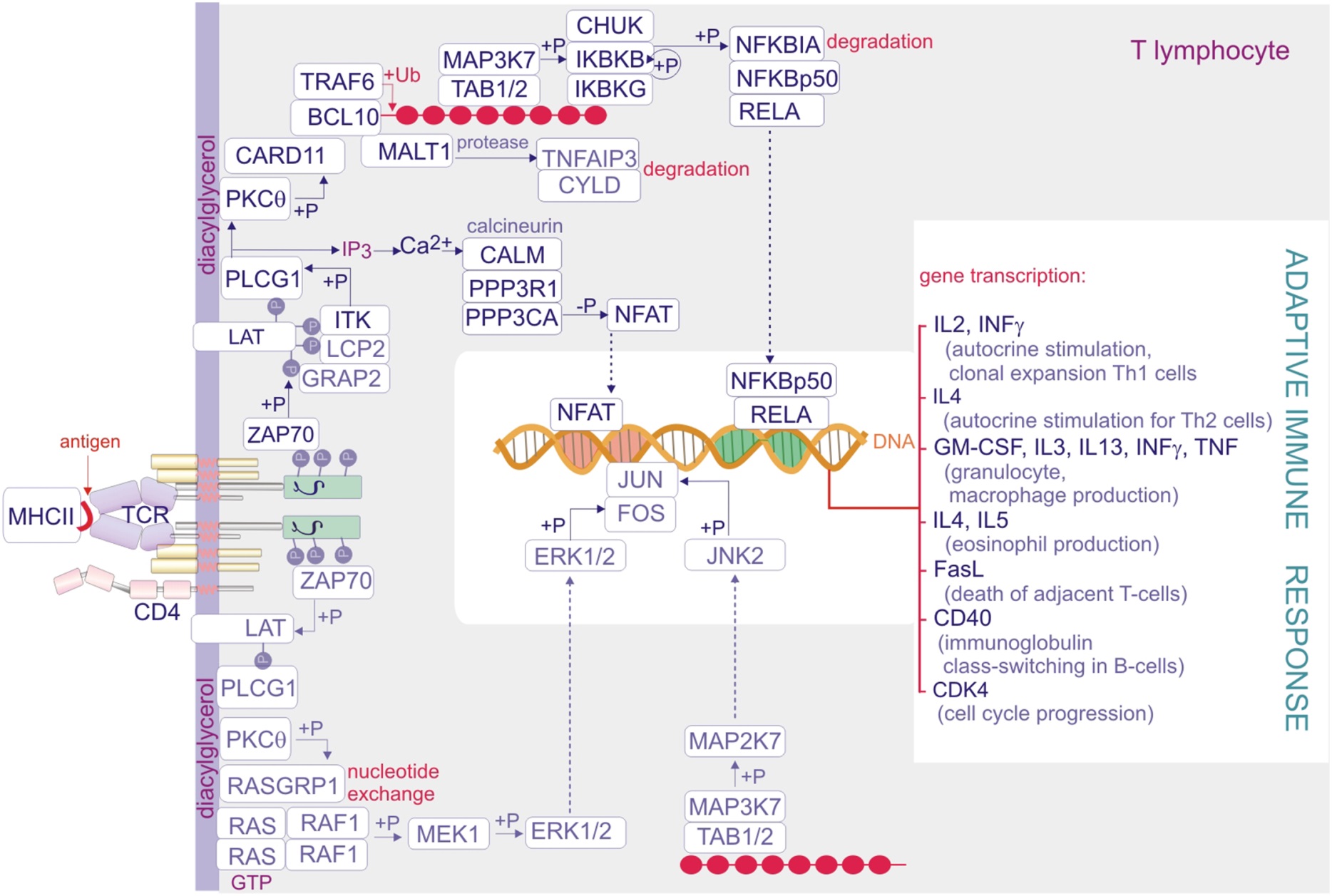 Figure 15.04
Copyright © 2016 Elsevier Inc. All rights reserved.
5
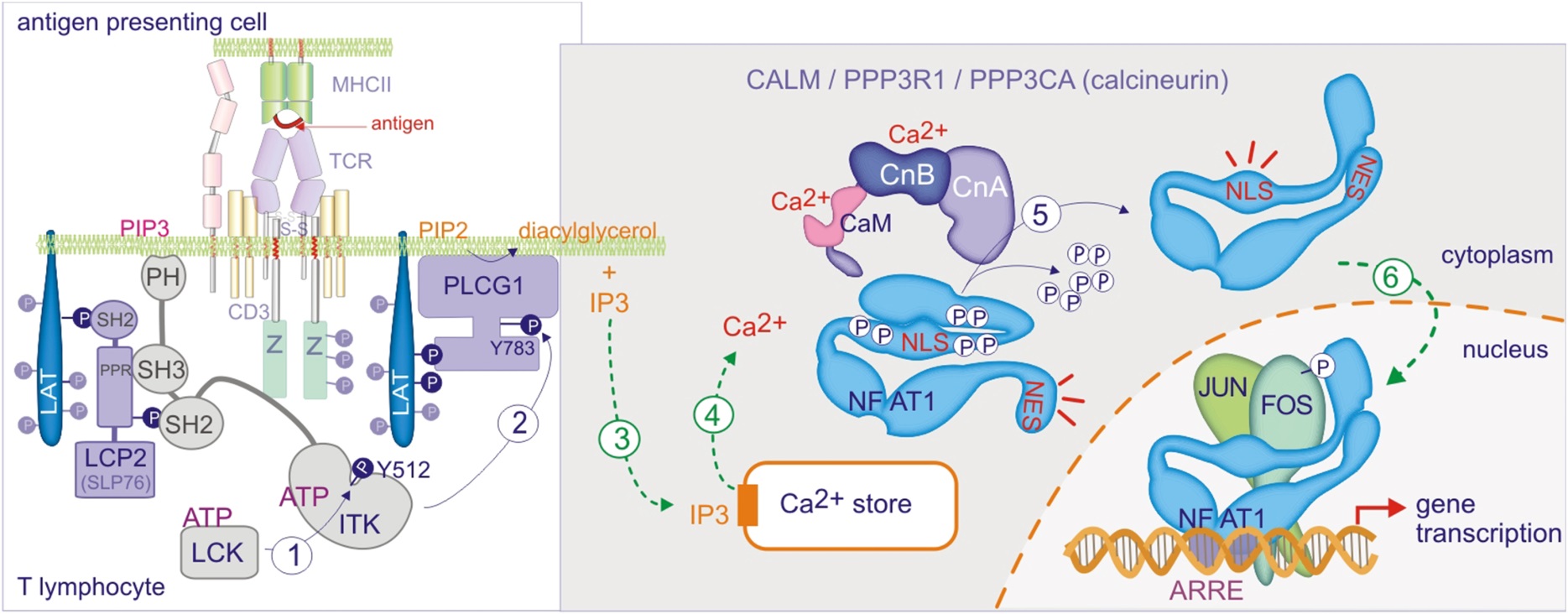 Figure 15.05
Copyright © 2016 Elsevier Inc. All rights reserved.
6
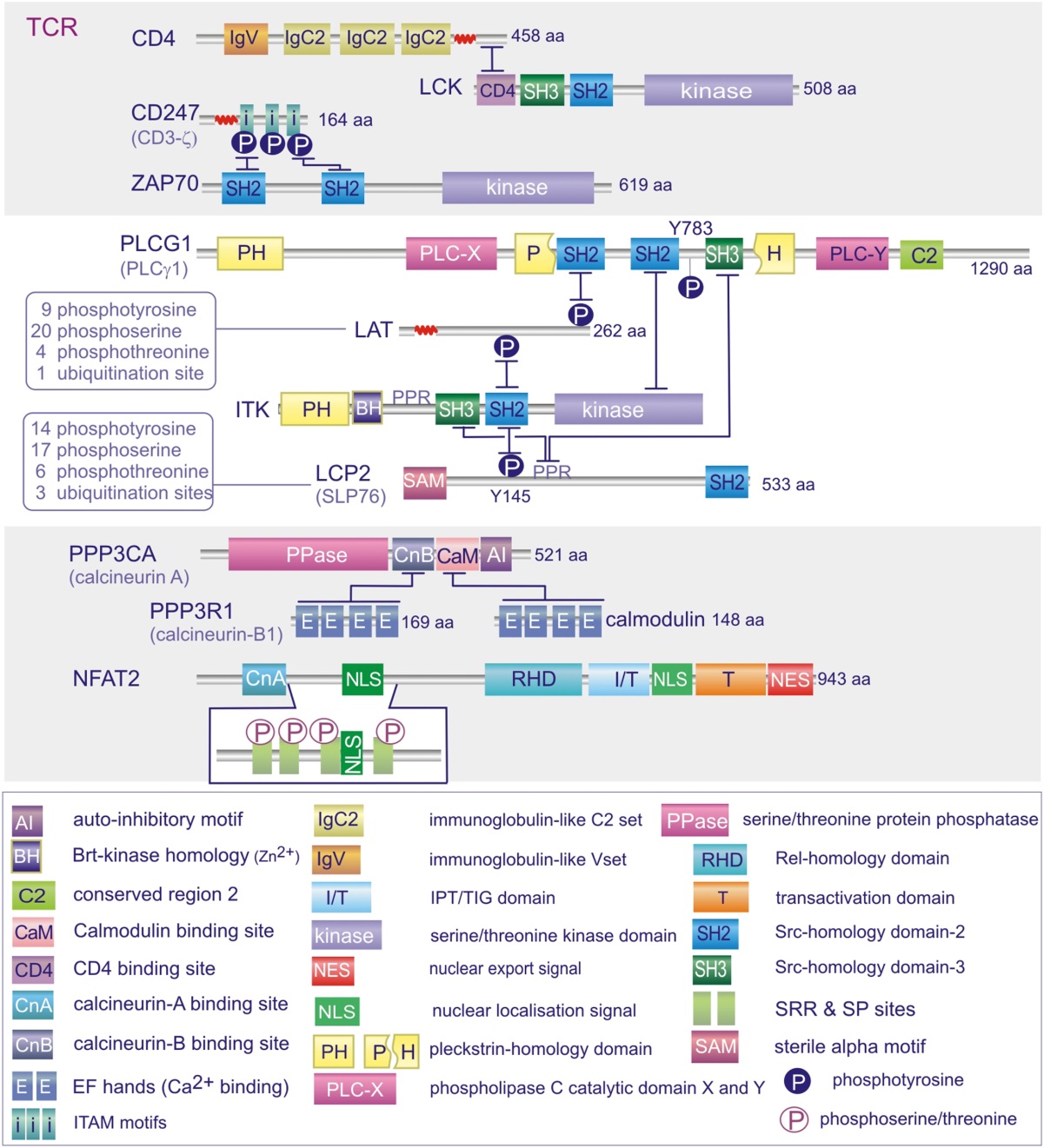 Figure 15.06
Copyright © 2016 Elsevier Inc. All rights reserved.
7
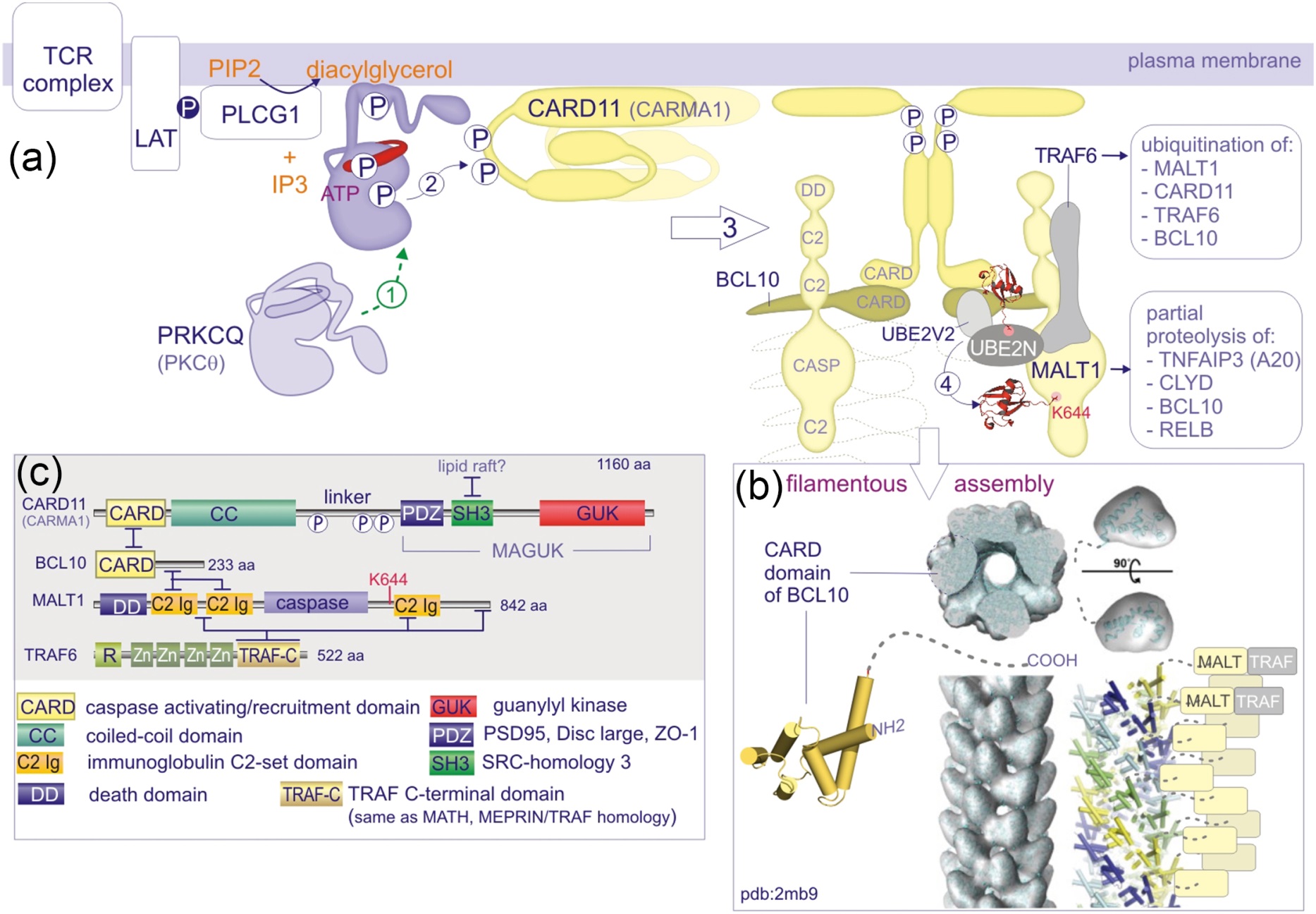 Figure 15.07
Copyright © 2016 Elsevier Inc. All rights reserved.
8
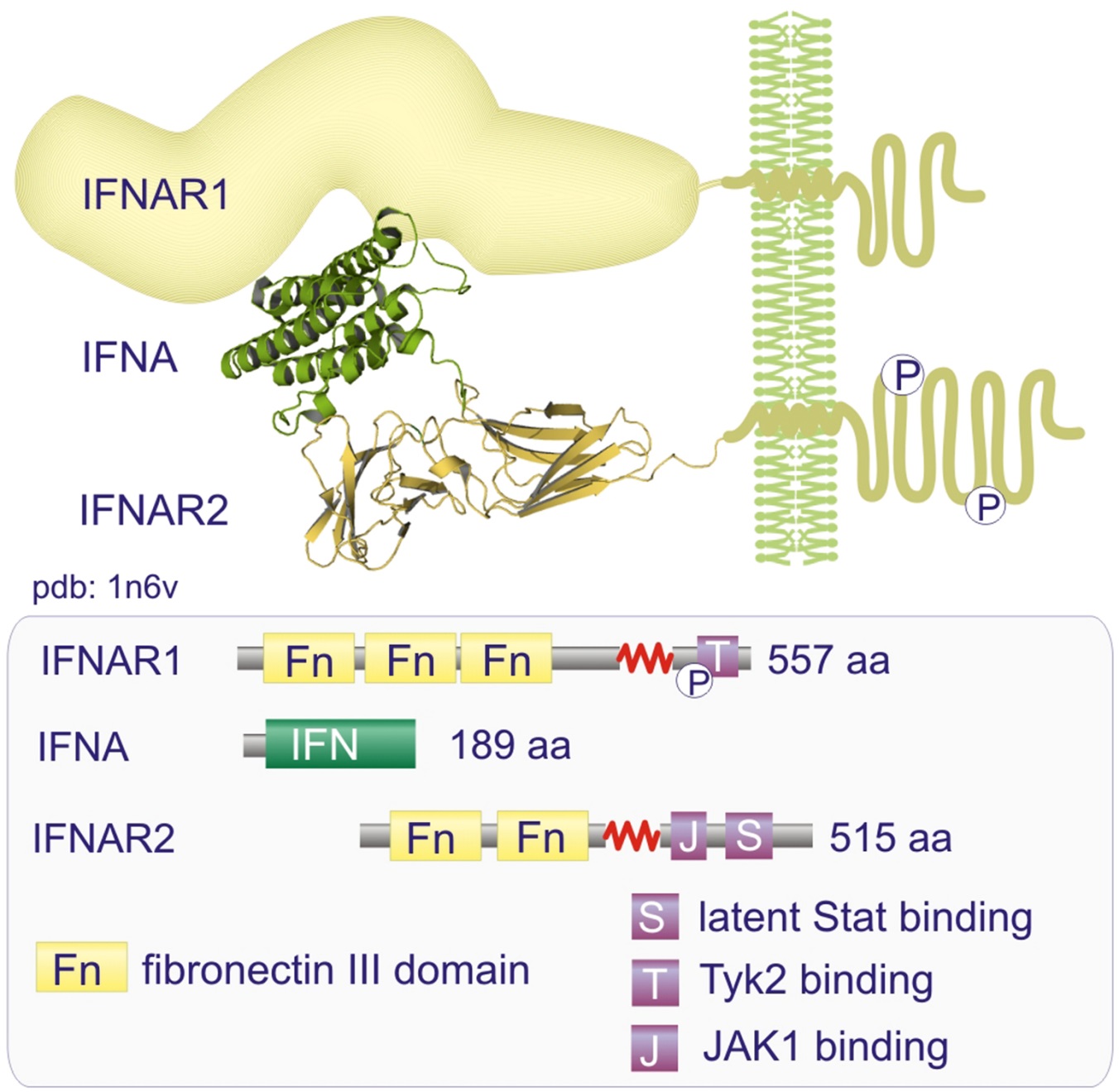 Figure 15.08
Copyright © 2016 Elsevier Inc. All rights reserved.
9
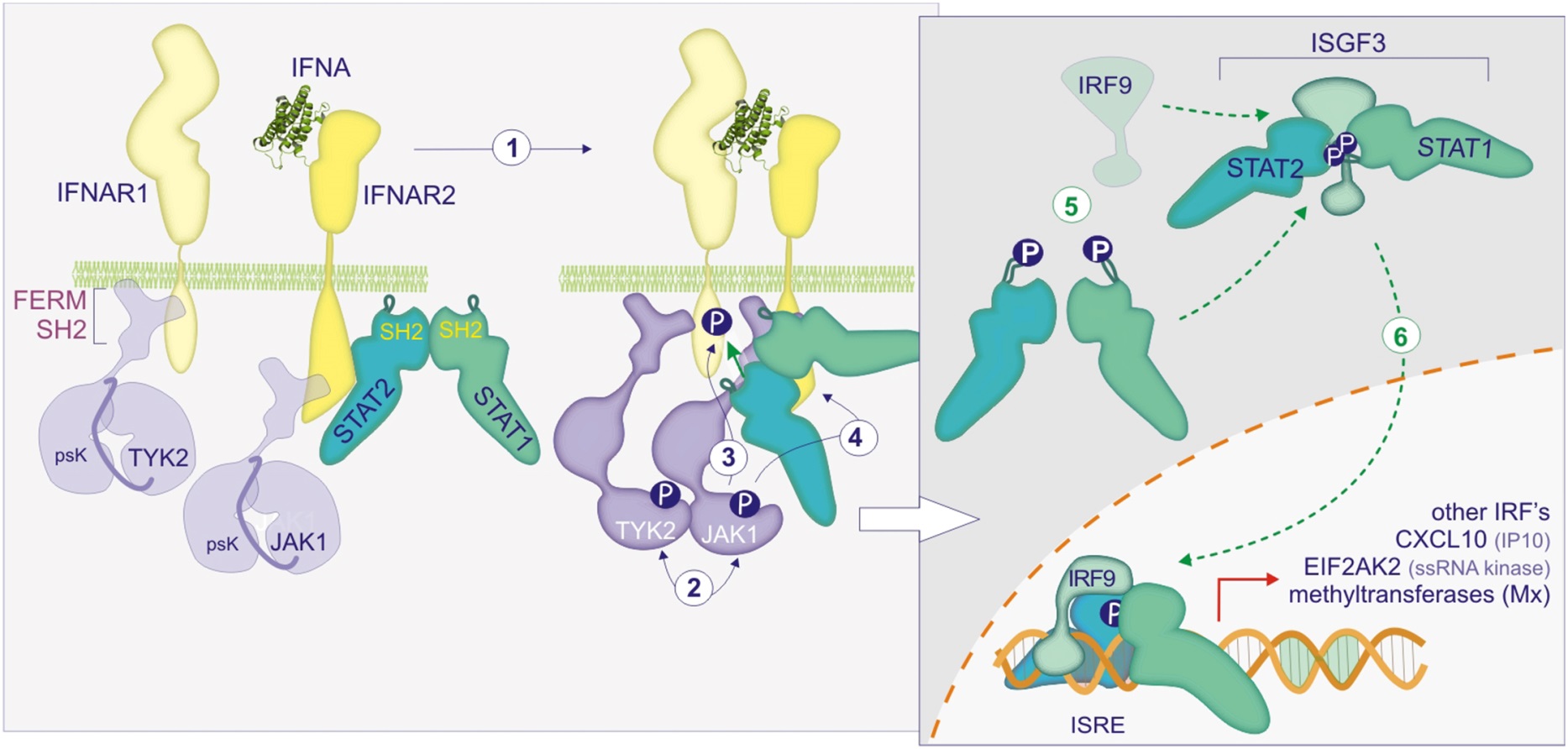 Figure 15.09
Copyright © 2016 Elsevier Inc. All rights reserved.
10
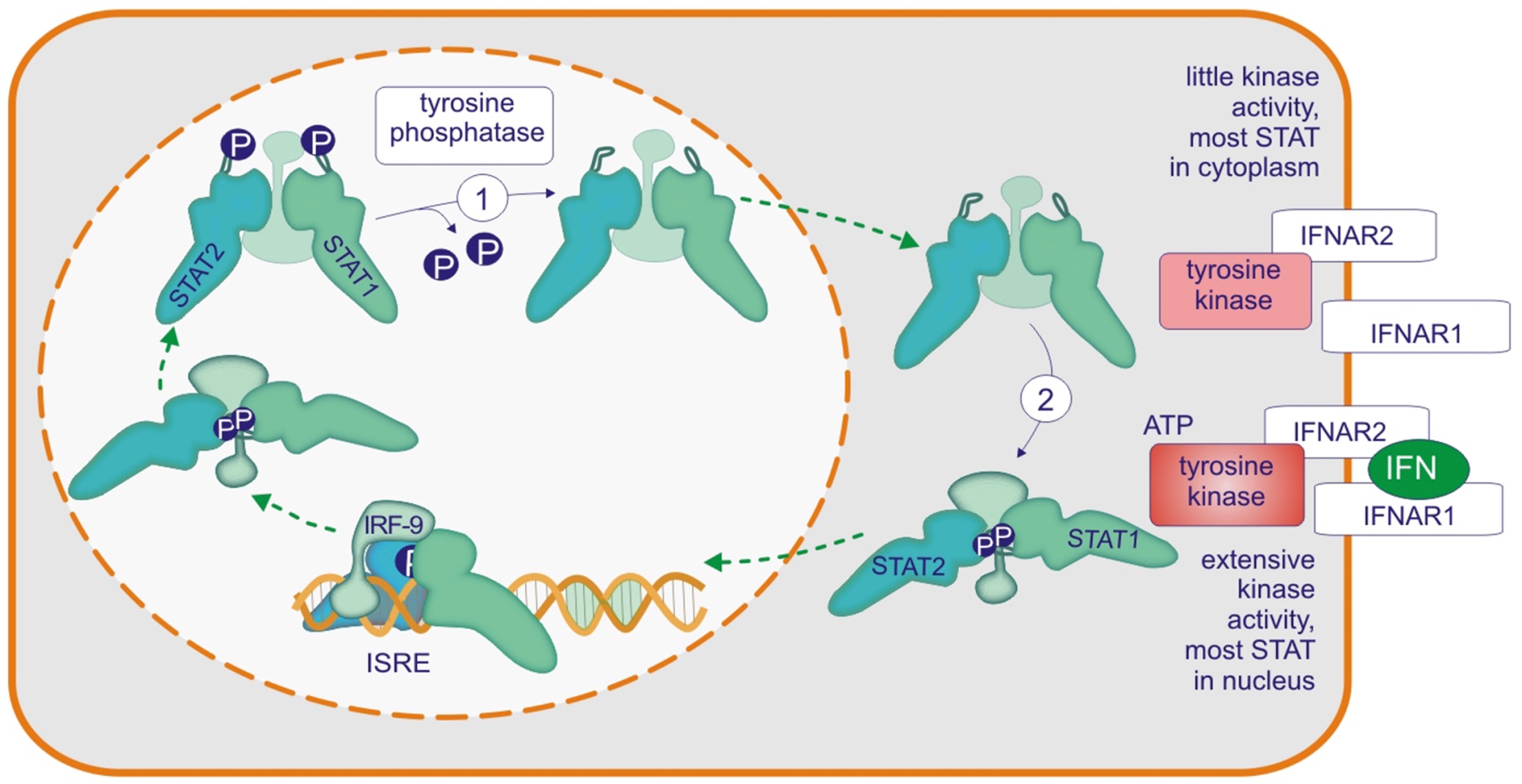 Figure 15.10
Copyright © 2016 Elsevier Inc. All rights reserved.
11
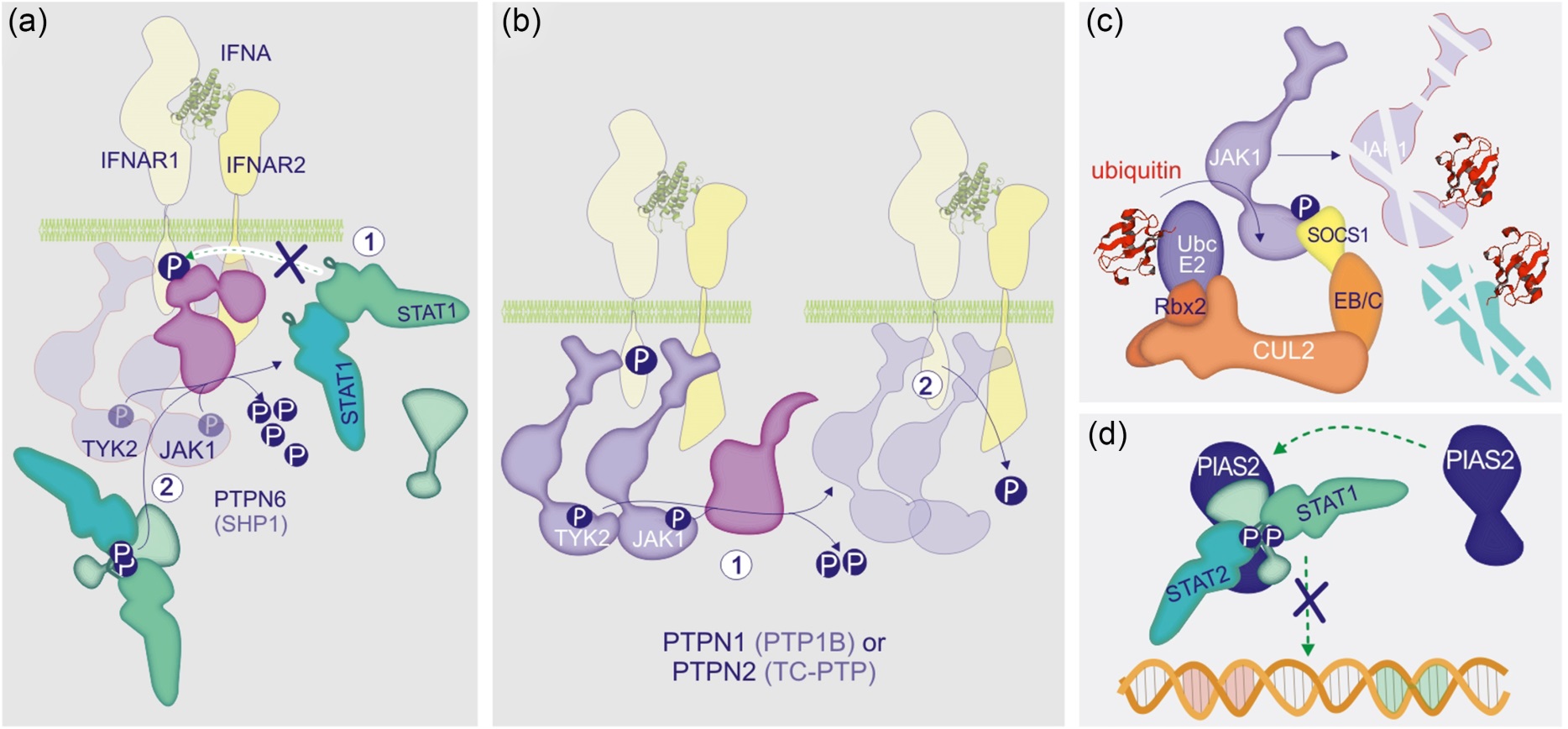 Figure 15.11
Copyright © 2016 Elsevier Inc. All rights reserved.
12
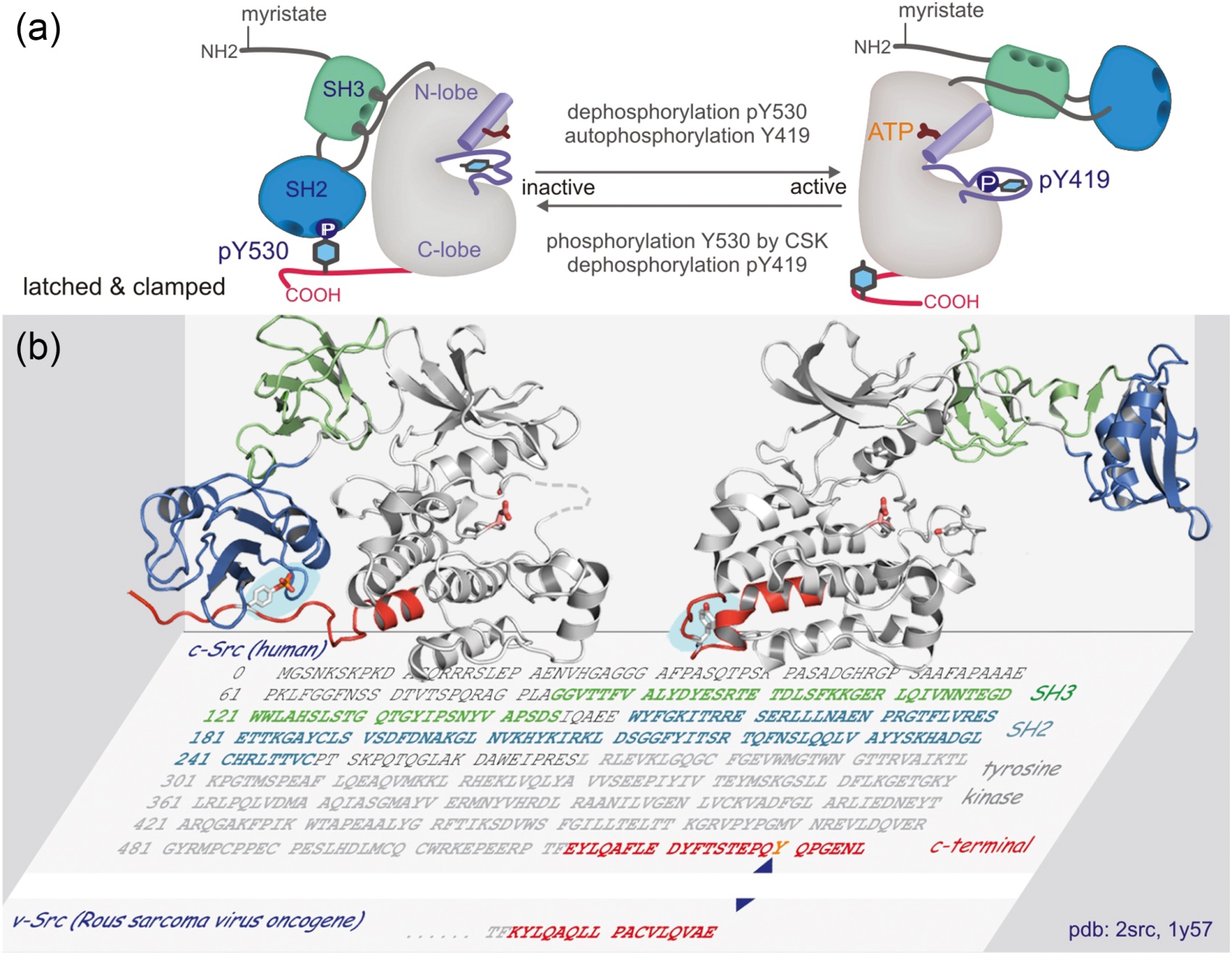 Figure 15.12
Copyright © 2016 Elsevier Inc. All rights reserved.
13
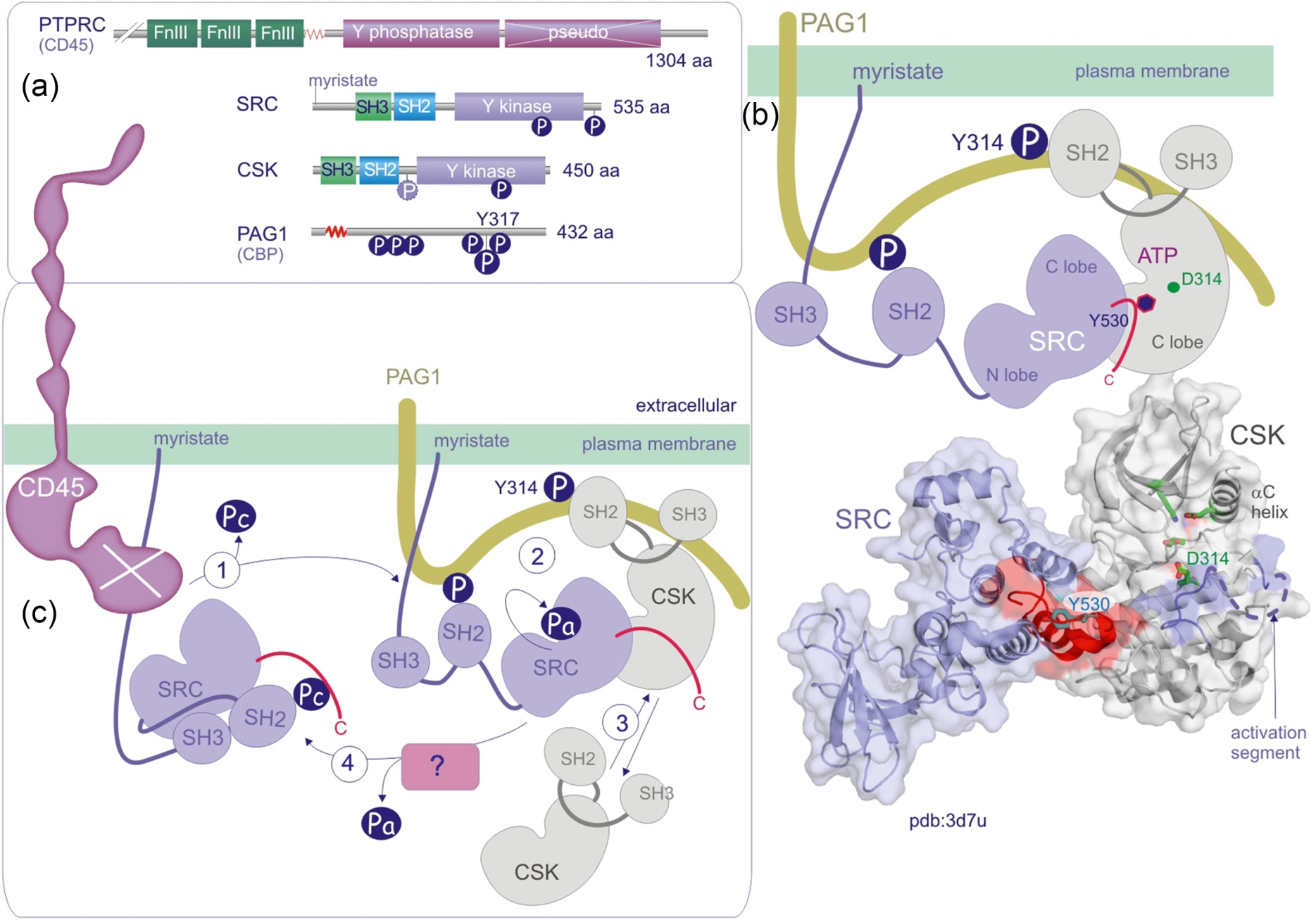 Figure 15.13
Copyright © 2016 Elsevier Inc. All rights reserved.
14
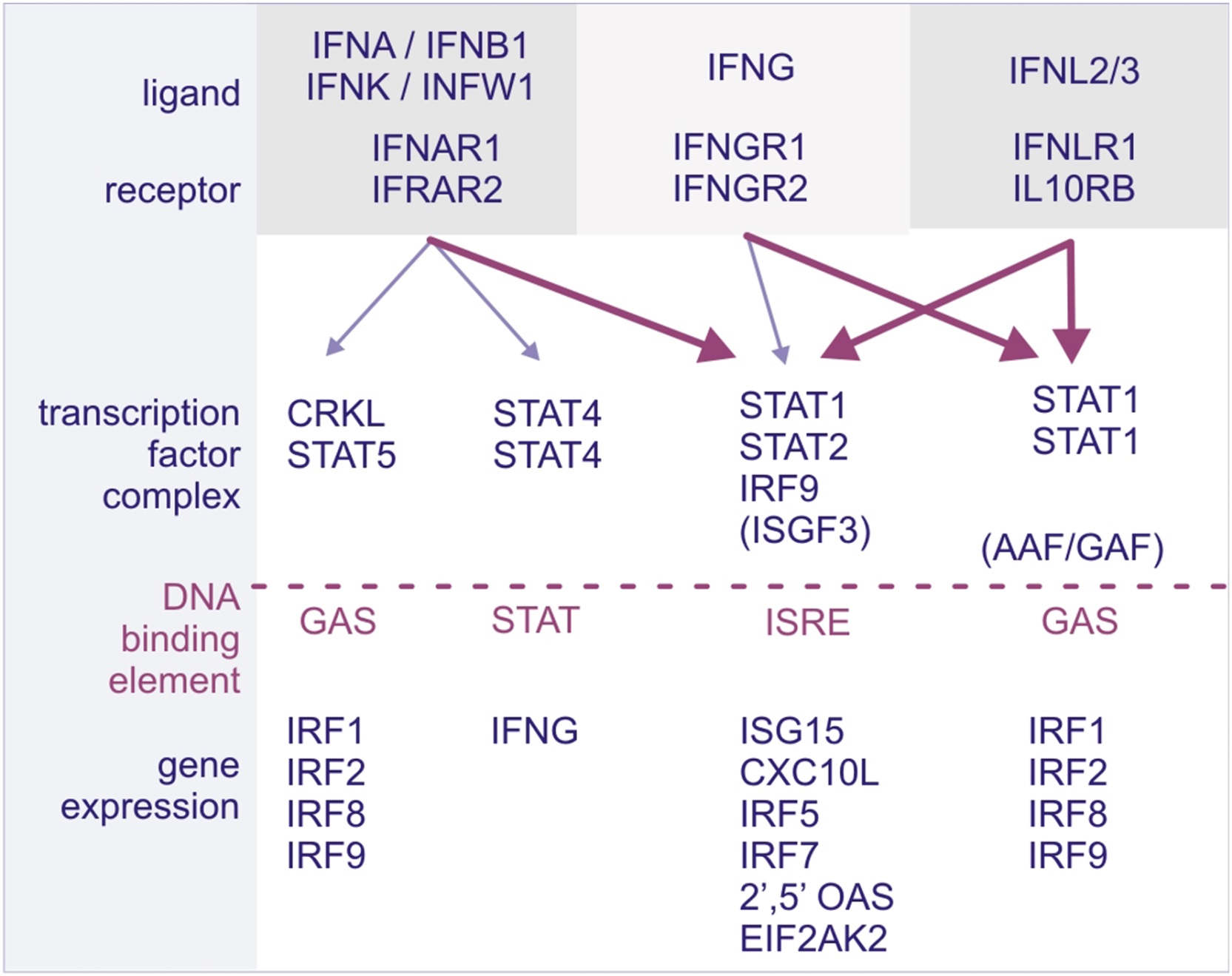 UnnFigure 15.01
Copyright © 2016 Elsevier Inc. All rights reserved.
15